Informationen zum Übertritt an die Realschule
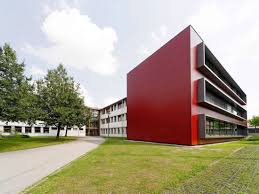 Die Realschule im bayerischen Schulsystem
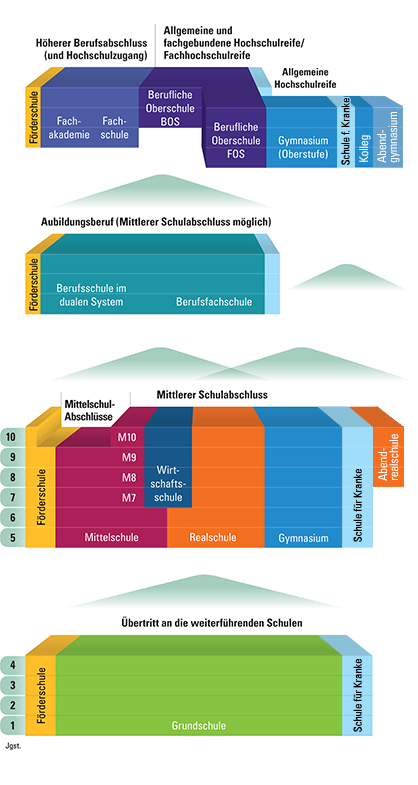 Bayerisches Staatsministerium für Unterricht und Kultus
Wege nach dem Realschulabschluss
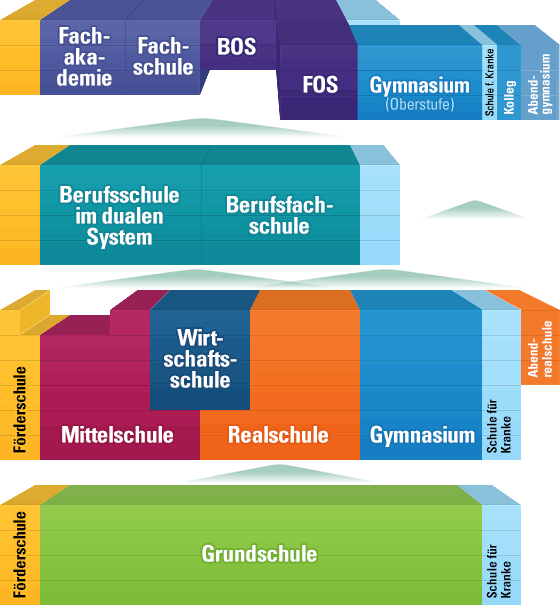 Bayerisches Staatsministerium für Unterricht und Kultus
Profil der Realschule
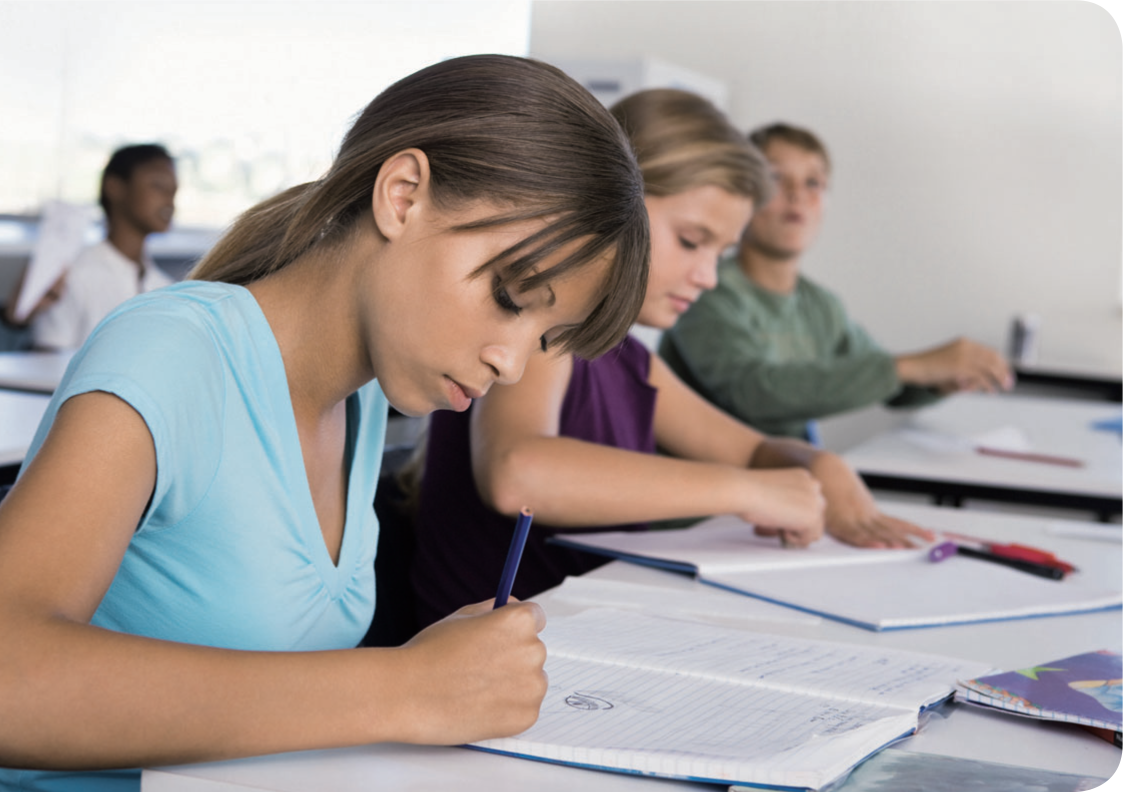 fundiertes Allgemeinwissen
regelmäßiges Üben
Sicherung des Erlernten
Anleitung zur Eigentätigkeit
Vermittlung von Alltagskompetenzen
Getty Images
Inhalte und Fachlehrerprinzip
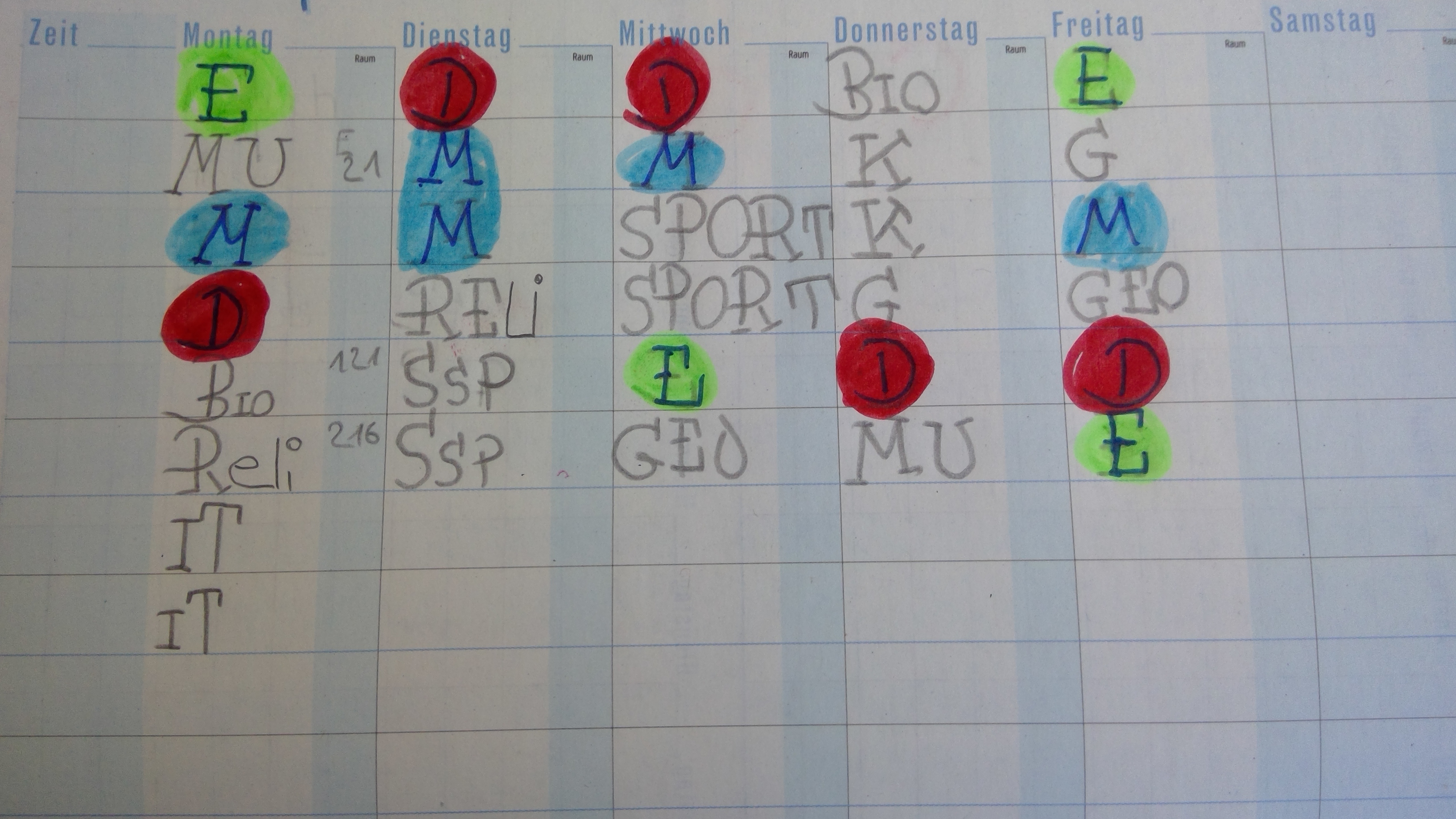 Schwerpunkt Hauptfächer: Deutsch, Mathe, Englisch
Lernfächer wie Bio, Erdkunde, Geschichte
Informationstechnologie
Kreative Fächer: Musik, Kunst
Sport, Religion/Ethik
Die Wahlpflichtfächergruppen ab Klasse 7
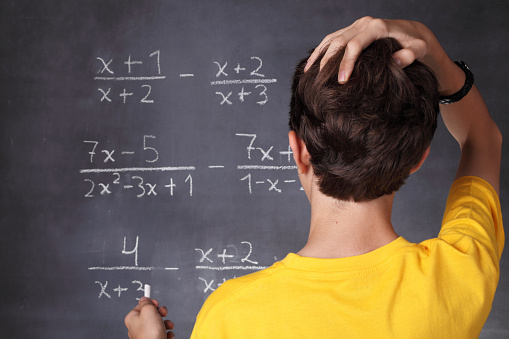 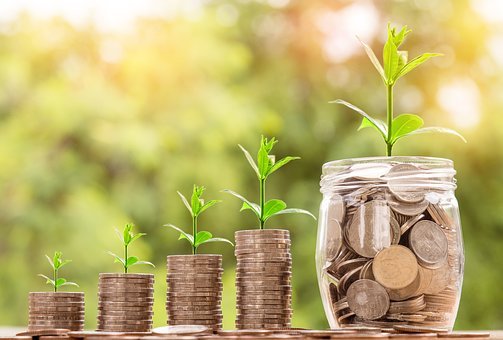 Gruppe I: technisch, naturwissenschaftlich
Gruppe II: wirtschaftlich, kaufmännisch
Gruppe IIIa: sprachlich
Gruppe IIIb: gestalterisch, sozial, hauswirtschaftlich
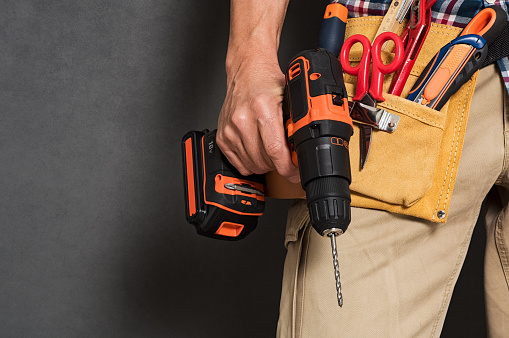 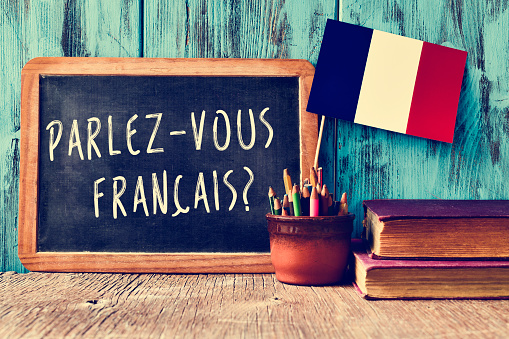 Übertritt aus der Grundschule
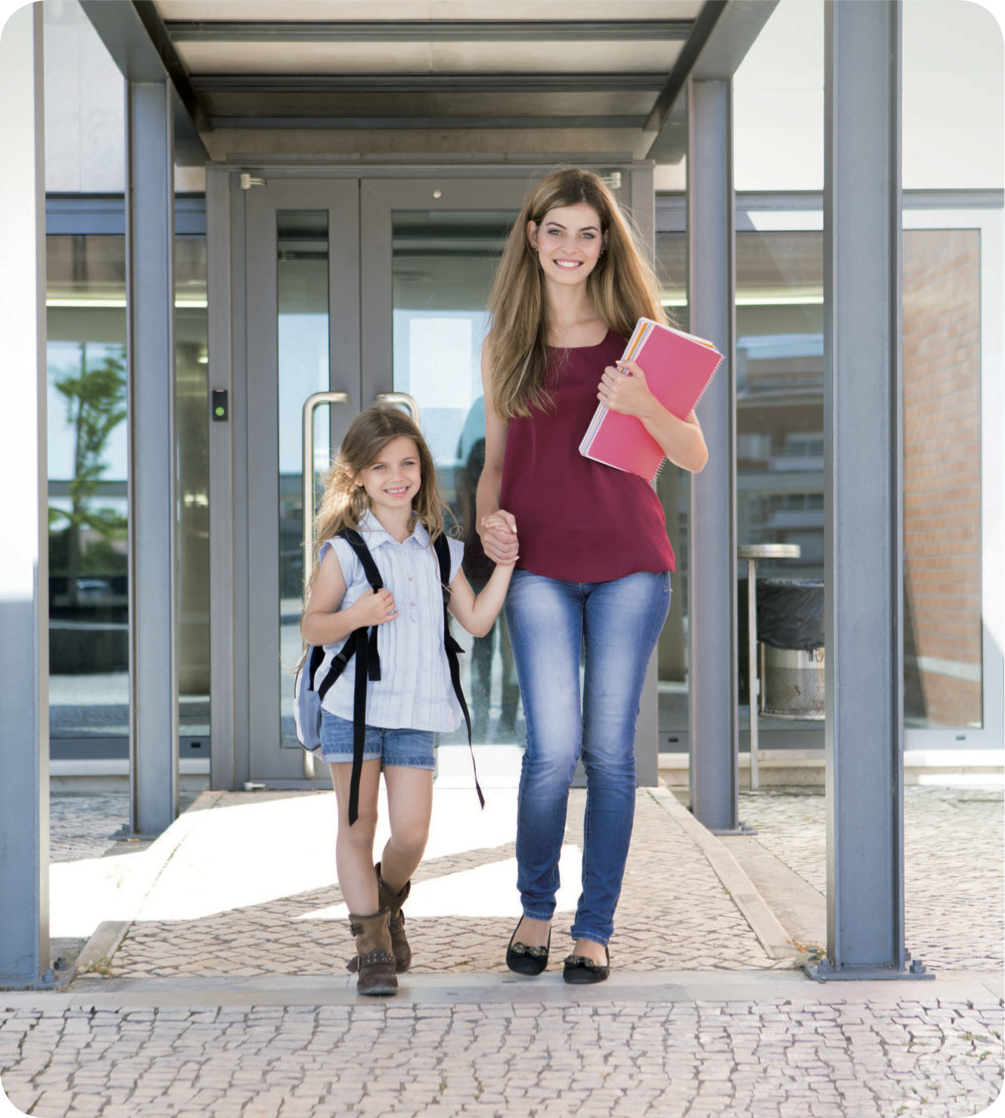 ÜZ 2,66 oder besser (D,M,HSU)
ÜZ 3,0 -> Probeunterricht mit Prüfung in D,M
fotolia
Übertritt aus der Mittelschule Klasse 5
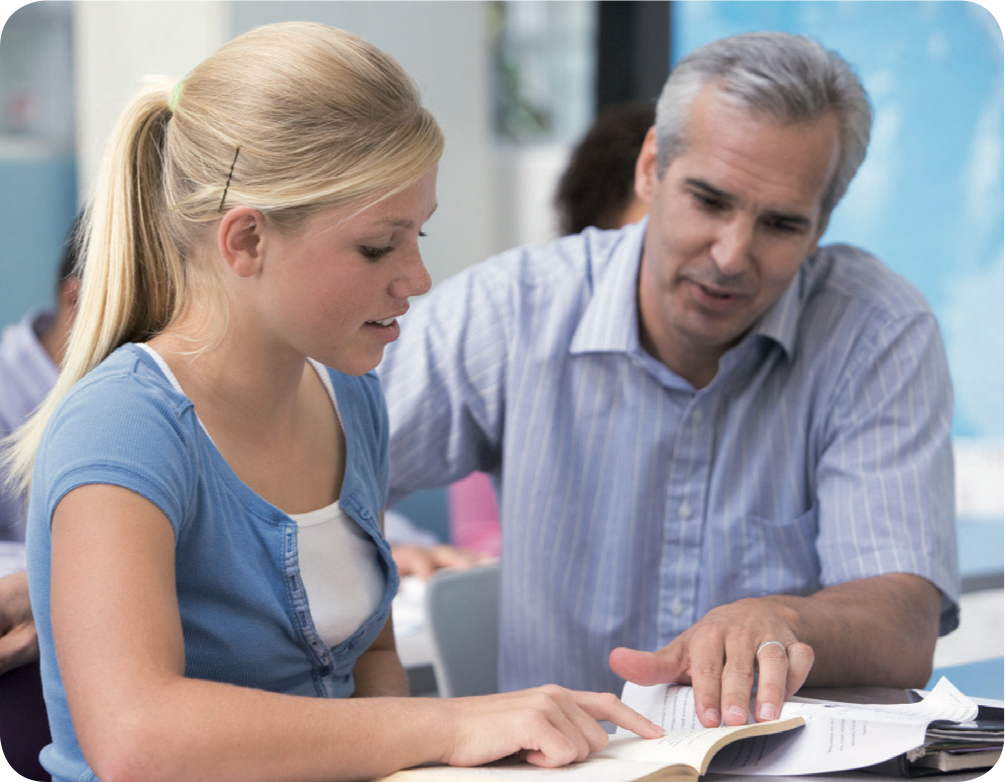 JZ 2,5 (D,M) -> Klasse 5 RS

JZ 2,0 (D,M) -> Klasse 6 RS
Getty Images
Entscheidungs-hilfen
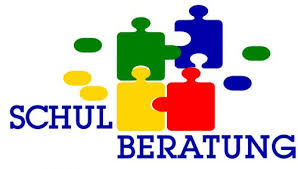 kritisches Hinterfragen der Noten und ihrer Entstehung
Einschätzung der Belastbarkeit
Rat der Grundschullehrkraft
einige Angebote der RS Neusäß
Offener Ganztag
Profilklassen Theater und Band
umfangreiches Wahlfachangebot
Lernwerkstatt
Pausenbuddies
Tutoren
Mentoren
Termine
Infoabend: 	21.03. 	 18.00- 20.30

Anmeldung: 	6. – 8. 5. und 10.05. 

Probeunterricht: 14. – 16. 05.